EXECUTIVE SESSION
The Executive Session works with High Performing People in Leadership Roles

Your goal is to improve results in ways that are sustainable over Time
EXECUTIVE SESSION
Designed to provide information to increase the clients:
Self recognition of their strengths
How do they utilize their strengths in their current or future roles.
What are the impact their strengths have on others.
EXECTUIVE SESSION
Designed to enhance the SBP’s:

In-depth knowledge of the client
Coaching – Training - Development Opportunities 
Establish a high degree of trust –credibility and rapport. 
Opportunities for limitless ways to help Leaders and the Organization
EXECUTIVE SESSION
Three Steps to this process:
First learn the basic coaching conversations of Active and Appreciative Inquiry.
Get comfortable with the frame works in this program and how to use them with clients.  Adapt them to fit your own style, experience and expertise.
Become a true thought leader and develop the ability to create your own frameworks in response to the needs your clients and others in your target market.
EXECUTIVE SESSION
Active Inquiry
Is a foundational coaching conversation.
The practice of asking powerful open ended questions to delve into an issue and arrive at insights.
Open-ended questions provide insight into how the client is thinking and feeling about an issue, and are extremely revealing.
Yes/no questions are much more about how you  see the issue, and are much more limiting.
EXECUTIVE SESSION
Items  required to conduct an Executive Session

Bell Curve Graph
ProfileXT Quick Reference Guide
Client’s PXT Reports 
Individual Report (Contains no scores)
Individual Graph (Contains scores with no pattern)
EXECUTIVE SESSION
Process for an Executive Session
Utilize Active and  Appreciative inquiry during the session.
Your goal is to learn about the total person, to be on equal footing with the client and help them arrive at insights.
Allow 60 to 90 minutes for session
EXECUTIVE SESSION PROCESS
Provide client with copy of PXT Individual Report one day in advance of session. 
Ask client: 
1. How did we do, was this a good representation of you.
2. As a percentage how accurate was it?
3. Were there any area’s you had a questions or concern’s with?
4. Make sure that you address these concerns during the session       by using the PXT Quick Reference Guide.
EXECUTIVE SESSION PROCESS
Review PXT Distribution Curve and what we measure.
Focus discussion on strengths associated with being in the upper or lower 16 percentile and the 68 percentile.
Don’t discuss the negative or utilize a Performance Model during the session.
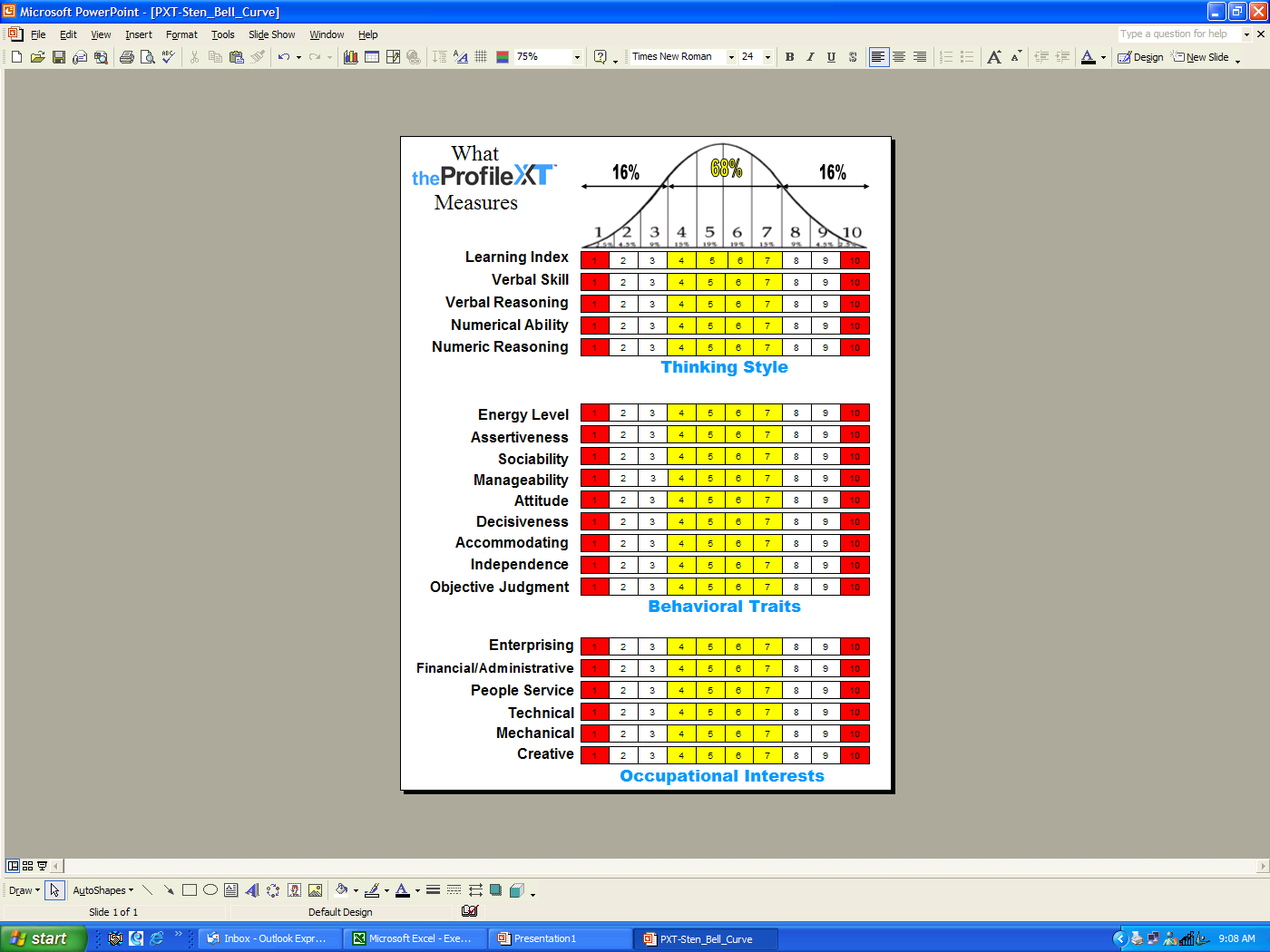 EXECUTIVE SESSION PROCESS
Thinking Style: Basically, Thinking Style refers to how they prefer to learn. The conversation is centered on their preferences for processing, retaining and communicating information.  What impact does their style have on others?
 
Behavioral Traits: How do they utilize their strengths?  Do others allow them to utilize or acknowledge the strength?  What impact does their strengths have on others? 
 
Interest: Use this section of the ProfileXT to discover what type of activities will engage and motivate your client.  How will you incorporate these into a coaching engagement?
EXECUTIVE SESSION BENEFITS
Your clients will now have a better understanding of their strengths and how to utilize their strengths in their current and future roles. 
You will have a much better understanding of how to coach, train and develop them to their fullest potential
Your client now understands how objective data can help them make an informed leadership decisions, based on quantifiable criteria.
EXECUTIVE LEADERSHIP SESSION
Important Note: The corner stone of a successful Executive Leadership Session is to make sure that your client has completed their ProfileXT and their personal Executive Session.
Without it the results will be less than expected

Focus is on Individual  Leadership
EXECUTIVE LEADERSHIP SESSION
Process for an Executive Leadership Session:
Utilize Active and  Appreciative inquiry during the session.
Your goal is to be on equal footing with the client and help them arrive at insights specific to their Leadership Strengths and Challenges
Illuminate inherent Leadership potential and approach to confronting challenges
EXECUTIVE LEADERSHIP SESSION
Provide client with copy of PXT Executive Leadership report 3 days before session.
Ask them to read it, set it aside for a couple of days.  
Then re-read it and identify 3 strengths  they can build upon and 3 challenges they want to address,
EXECUTIVE LEADERSHIP SESSION
Conduct Executive Leadership Session
Review PXT Distribution Curve and where your client scored on each scale.
Let them know that we can typically communicate effectively and work well with people that score 2 sten marks either side of where we score.
Discuss the challenge areas and any negative impact they may have on others.  Listen for insights and blind spots.
EXECUTIVE LEADERSHIP SESSION
Insights and Key Questions
How to utilize this knowledge to maximize your leadership talent and become a better leader.
Illuminate inherent Executive potential and approach to confronting challenges.
EXECUTIVE LEADERSHIP SESSION
What is the impact these strengths/challenges have on meeting the initiatives of the organization, direct reports, team and clients.
How are these strengths being leveraged to their fullest by each member of the Executive Team?
How are these be leveraged to benefit of the team and the organization strategic initiatives.
EXECUTIVE LEADERSHIP SESSION
Your approach to meeting the Six Components of Leadership Success
	• Innovating Strategic Initiatives
	• Maximizing Resources
	• Utilizing Organizational Synergies
	• Producing Quality Results
	• Mentoring Others
	• Maintaining High Personal Standards
EXECUTIVE LEADERSHIP 360
Provides the information you need to identify 8 Management and Leadership Competencies & 18 Supporting Skill Sets for Individual Development
Identification of individual strengths and developmental areas in comparison to Leadership Competencies with action steps for personal development
EXECUTIVE LEADERSHIP 360
Alignment of Coaching, Training and Development needs with the Strategic plan of the organization.
Providing valuable insight regarding alignment of the management group to the organizations goals & objectives.
Determine expectations for the human capital aspects of the organization’s long-term strategic objectives.
EXECUTIVE LEADERSHIP 360
Individual  Insights and Questions
Perceptions of  Boss, Peers & Direct Report
How do I rate on key Leadership Competences
My understanding of critical requirements of my position.
Alignment with my boss and organization
What are my specific development goals
EXECUTIVE LEADERSHIP 360
Organizational (Strategic) Insights & Questions
Are we Fit to Execute our Strategic Plan
Do we have the competencies, Skills essential for Success?
What are our critical development priorities?
How do we utilize current management and leadership competencies & build for the future?
EXECUTIVE LEADERSHIP 360
Final Steps for Leadership Development
Develop an Individual Development Plan (IDP)
Utilize the (IDP)frame work in the PXT and Check Point Application Manuals 
Conduct comparison Check Point 6 months to a year after initial Check Point.
Then annually there after.
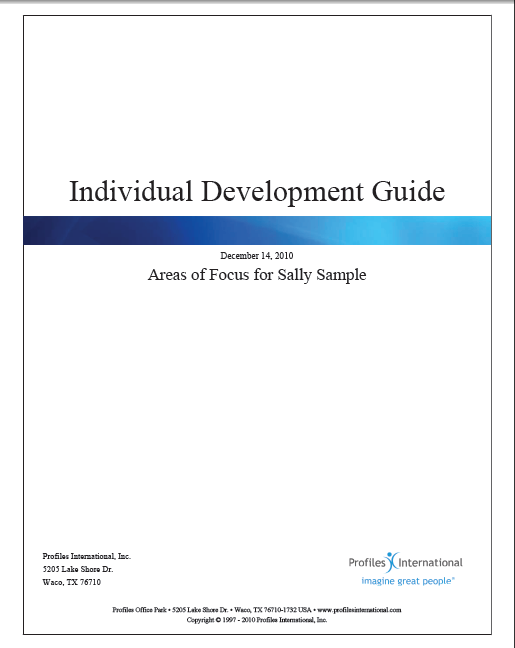 26
© 2010 Profiles International www.profilesinternational.com
Thank You
If you would like additional collateral materials I will send it to immediately…
Take out your mobile phone
Send a text ONLY:
Your Name
Your email address to:
 734-646-1579
Watch what happens!